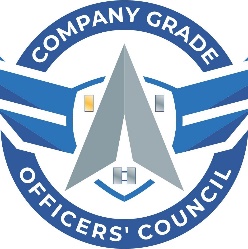 FTOC Working Group
First Term Officer CourseCC Presentation
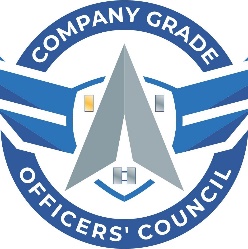 Overview
FTOC Overview/Goals 
Curriculum
Asks
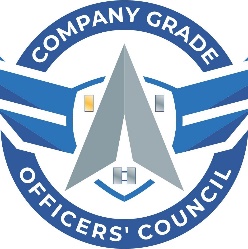 FTOC Overview/Goals
What is FTOC? 
Three Day Professional Development course
FTAC equivalent for officers 

Goals:
“I wish I had this”
Professional development foundation/ Develop Skills  
Networking 
Understanding resources-Big DAF & MHAFB 
Confident new Os!
Onboarding Process 

March 2024: First Target FTOC—The Pilot! 
Monthly FTOC working groups
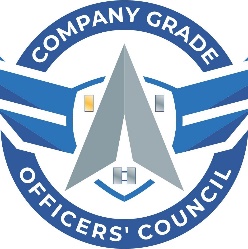 Curriculum
Three Days
Day 1: “Resources”
Day 2: “Workshops”
Day 3: “Leadership”

Lesson Objectives:
The why of each lesson
Geared towards new officers 
Multiple perspectives 
Supplemental resources:
Common Contacts List
Acronym & AFI List
Closeout Dates
(If/when purchased) Brown, Blue, Purple books
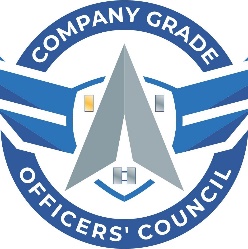 Asks
Send your New-O’s
Reservations dates TBD
Support by experienced functional leads
JA & ADC
Shirts
Senior Leadership Panel 
Wing & Group
FGOs
CGOs (Capts)
SELs 
Shirts
Amn
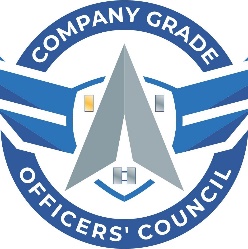 Closing Thoughts
Questions?